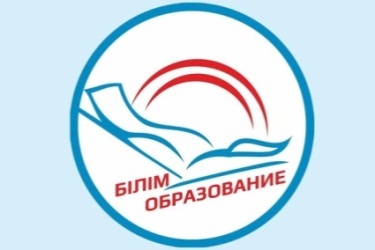 ПАВЛОДАР ҚАЛАСЫНЫҢ БІЛІМ БЕРУ БӨЛІМІ
СЕРТИФИКАТ
№ 28 жалпы орта білім беру мектебінің 
ағылшын тілі  пәні мұғаліміне 
Айнур Жексенбиновна Ибатовнаға
 «Ағылшын тілі пәні бойынша оқушылардың біліміндегі
 олқылықтарды жоюда белсенді әдіс-тәсілдерді пайдалану»
қалалық онлайн семинарында 
педагогикалық тәжірибесімен бөліскені үшін
БЕРІЛЕДІ
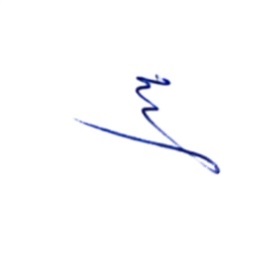 Г. Шиндлярская
Әдістемелік кабинеттің меңгерушісі
Павлодар – 2022
№ 1-976
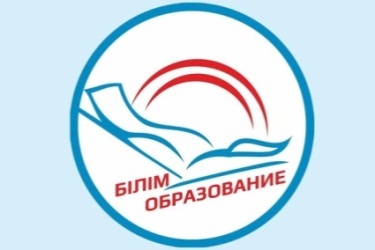 ПАВЛОДАР ҚАЛАСЫНЫҢ БІЛІМ БЕРУ БӨЛІМІ
СЕРТИФИКАТ
№ 28 жалпы орта білім беру мектебінің 
ағылшын тілі  пәні мұғаліміне 
Назым Жаслановна Сандыбаеваға 
 «Ағылшын тілі пәні бойынша оқушылардың біліміндегі
 олқылықтарды жоюда белсенді әдіс-тәсілдерді пайдалану»
қалалық онлайн семинарында 
педагогикалық тәжірибесімен бөліскені үшін
БЕРІЛЕДІ
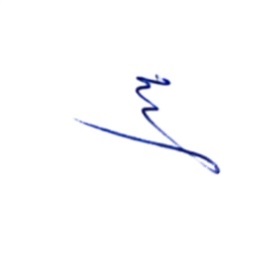 Г. Шиндлярская
Әдістемелік кабинеттің меңгерушісі
Павлодар – 2022
№ 1-977
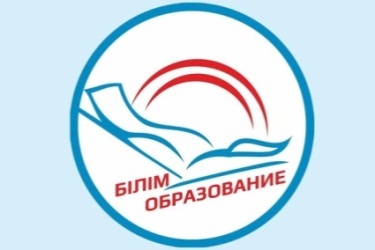 ПАВЛОДАР ҚАЛАСЫНЫҢ БІЛІМ БЕРУ БӨЛІМІ
СЕРТИФИКАТ
№ 28 жалпы орта білім беру мектебінің 
ағылшын тілі  пәні мұғаліміне 
Мадина Сахтаевна Мантыковнаға
 «Ағылшын тілі пәні бойынша оқушылардың біліміндегі
 олқылықтарды жоюда белсенді әдіс-тәсілдерді пайдалану»
қалалық онлайн семинарында 
педагогикалық тәжірибесімен бөліскені үшін
БЕРІЛЕДІ
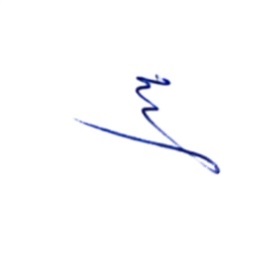 Г. Шиндлярская
Әдістемелік кабинеттің меңгерушісі
Павлодар – 2022
№ 1-978
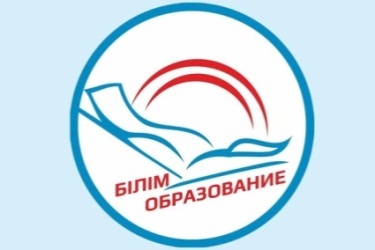 ПАВЛОДАР ҚАЛАСЫНЫҢ БІЛІМ БЕРУ БӨЛІМІ
СЕРТИФИКАТ
№ 28 жалпы орта білім беру мектебінің 
ағылшын тілі  пәні мұғаліміне 
Айнель Данияровна Раисоваға
 «Ағылшын тілі пәні бойынша оқушылардың біліміндегі
 олқылықтарды жоюда белсенді әдіс-тәсілдерді пайдалану»
қалалық онлайн семинарында 
педагогикалық тәжірибесімен бөліскені үшін
БЕРІЛЕДІ
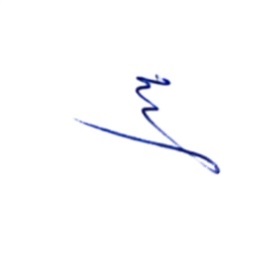 Г. Шиндлярская
Әдістемелік кабинеттің меңгерушісі
Павлодар – 2022
№ 1-979
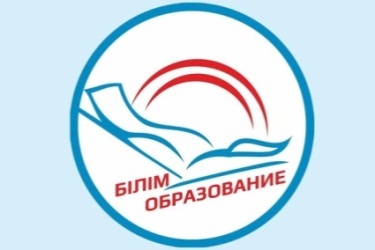 ПАВЛОДАР ҚАЛАСЫНЫҢ БІЛІМ БЕРУ БӨЛІМІ
СЕРТИФИКАТ
№ 28 жалпы орта білім беру мектебінің 
ағылшын тілі  пәні мұғаліміне 
Ольга Владимировна Ефименкоға
 «Ағылшын тілі пәні бойынша оқушылардың біліміндегі
 олқылықтарды жоюда белсенді әдіс-тәсілдерді пайдалану»
қалалық онлайн семинарында 
педагогикалық тәжірибесімен бөліскені үшін
БЕРІЛЕДІ
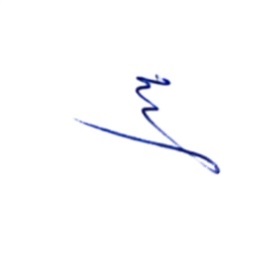 Г. Шиндлярская
Әдістемелік кабинеттің меңгерушісі
Павлодар – 2022
№ 1-980
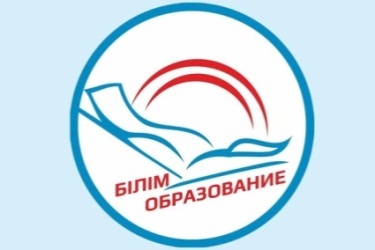 ПАВЛОДАР ҚАЛАСЫНЫҢ БІЛІМ БЕРУ БӨЛІМІ
СЕРТИФИКАТ
№ 28 жалпы орта білім беру мектебінің 
ағылшын тілі  пәні мұғаліміне 
Наталья Владимировна Боровикқа
 «Ағылшын тілі пәні бойынша оқушыларды 
                 қорытынды аттестацияға дайындау»
қалалық онлайн семинарында 
педагогикалық тәжірибесімен бөліскені үшін
БЕРІЛЕДІ
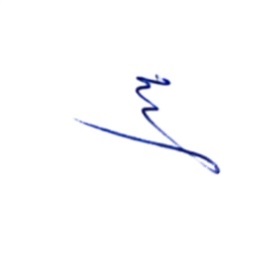 Г. Шиндлярская
Әдістемелік кабинеттің меңгерушісі
Павлодар – 2022
№ 1-981
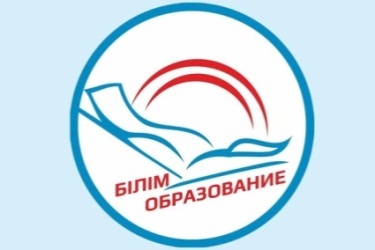 ПАВЛОДАР ҚАЛАСЫНЫҢ БІЛІМ БЕРУ БӨЛІМІ
СЕРТИФИКАТ
№ 18 жалпы орта білім беру мектебінің 
орыс  тілі  пәні мұғаліміне 
Айнур Кабиденовна Раисоваға
 «Орыс тілі пәні бойынша оқушылардың біліміндегі
 олқылықтарды жоюда белсенді әдіс-тәсілдерді пайдалану»
қалалық онлайн семинарында 
педагогикалық тәжірибесімен бөліскені үшін
БЕРІЛЕДІ
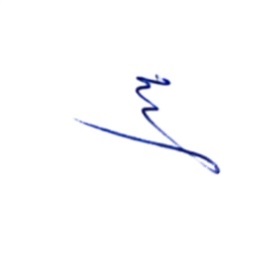 Г. Шиндлярская
Әдістемелік кабинеттің меңгерушісі
Павлодар – 2022
№ 1-982
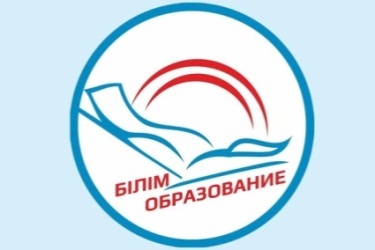 ПАВЛОДАР ҚАЛАСЫНЫҢ БІЛІМ БЕРУ БӨЛІМІ
СЕРТИФИКАТ
№ 18 жалпы орта білім беру мектебінің 
орыс  тілі  пәні мұғаліміне 
Гульжамал Ермековна Рогатоваға
 «Орыс тілі пәні бойынша оқушылардың біліміндегі
 олқылықтарды жоюда белсенді әдіс-тәсілдерді пайдалану»
қалалық онлайн семинарында 
педагогикалық тәжірибесімен бөліскені үшін
БЕРІЛЕДІ
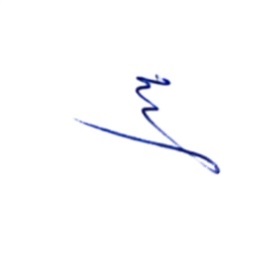 Г. Шиндлярская
Әдістемелік кабинеттің меңгерушісі
Павлодар – 2022
№ 1-983
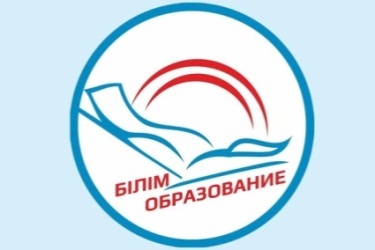 ПАВЛОДАР ҚАЛАСЫНЫҢ БІЛІМ БЕРУ БӨЛІМІ
СЕРТИФИКАТ
№ 11 жалпы орта білім беру мектебінің 
орыс  тілі  пәні мұғаліміне 
Татьяна Валентиновна Пирожковаға
 «Орыс тілі пәні бойынша оқушылардың біліміндегі
 олқылықтарды жоюда белсенді әдіс-тәсілдерді пайдалану»
қалалық онлайн семинарында 
педагогикалық тәжірибесімен бөліскені үшін
БЕРІЛЕДІ
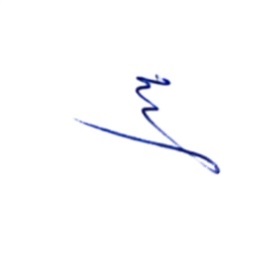 Г. Шиндлярская
Әдістемелік кабинеттің меңгерушісі
Павлодар – 2022
№ 1-984